BÀI GIẢNG ĐẠI SỐ 7
CHƯƠNG 4 
KHÁI NIỆM VỀ BIỂU THỨC ĐẠI SỐ
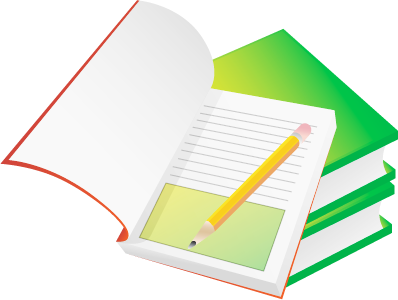 CHƯƠNG IV: BIỂU THỨC ĐẠI SỐ
Trong chương “Biểu thức đại số” ta sẽ nghiên cứu các nội dung sau:
- Khái niệm về biểu thức đại số.
- Giá trị của một biểu thức đại số.
- Đơn thức.
- Đa thức.
- Các phép tính cộng trừ đơn, đa thức, nhân đơn thức.
- Nghiệm của đa thức.
Bài 1 +2: KHÁI NIỆM VỀ BIỂU THỨC ĐẠI SỐ	GIÁ TRỊ CỦA MỘT BIỂU THỨC ĐẠI SỐ
2 cm
3 cm
3 cm
8 cm
5cm
Bài 1 +2: KHÁI NIỆM VỀ BIỂU THỨC ĐẠI SỐGIÁ TRỊ CỦA MỘT BIỂU THỨC ĐẠI SỐ
I. Khái niệm về biểu thức đại số
1. Nhắc lại về biểu thức
VD1:2+3–4 ; 10:2– 3.4; 122.47+25:5; …
là các biểu thức số
VD2: Hãy viết biểu thức số biểu thị
Chu vi HCN có chiều dài bằng 8cm, chiều rộng bằng 5cm
Diện tích HCN có chiều rộng bằng 3cm, chiều dài hơn chiều rộng 2cm
a) 2.(5+8)
b) 3.(3+2)
Khái niệm về biểu thức đại số
Nhắc lại về biểu thức
Khái niệm về biểu thức đại số
a (cm)
2 (cm)
a (cm)
a(cm)
5(cm)
Xét bài toán: Viết biểu thức chu vi HCN có hai cạnh liên tiếp bằng 5 (cm) và a (cm).
C = 2.(5+a) (cm)
VD3: Viết biểu thức biểu thị
Diện tích HCN có chiều dài hơn chiều rộng 2(cm)
Quãng đường đi được sau x(h) của một ô tô đi với vận tốc 30km/h
a) S = a(a+2) (cm )
b) S = 30.x (km)
I. Khái niệm về biểu thức đại số
1. Nhắc lại về biểu thức
2. Khái niệm về biểu thức đại số
*Lưu ý: 
+)   4.x.y    		4xy
       (-1).x		-x
Khái niệm: (SGK - T25)
Biểu thức đại số là biểu thức mà trong đó ngoài các số, các kí hiệu phép toán cộng, trừ, nhân, chia, nâng lên lũy thừa còn có cả các chữ (đại diện cho số nào đó).
+) Trong biểu thức đại số, các chữ có thể đại diện cho những số tuỳ ý nào đó, ta gọi những chữ như vậy là biến số  (còn gọi tắt là biến)
+) Trong biểu thức đại số  vì chữ đại diện cho số nên khi thực hiện các phép toán trên chữ, ta cũng áp dụng những tính chất và quy tắc của phép toán như trên các số.
Khái niệm về biểu thức đại số
Giá trị của một biểu thức đại số
Cho biểu thức               . Hãy thay x = 2 vào biểu thức đó rồi thực hiện phép tính.
Giải
Thay x = 2 vào biểu thức đã cho, ta được
Ta nói: 8 là giá trị của biểu thức                tại x = 2
Hoặc: Tại x = 2 thì giá trị biểu thức                 là 8
VD4: Tính giá trị của biểu thức                      tại x = 1 và y = – 2
Giải
Thay x = 1 và y = -2 vào biểu thức trên, ta có
Vậy giá trị của biểu thức                      tại x = 1 và y = – 2 là 11.
Để tính giá trị của một biểu thức đại số tại những giá trị cho trước của các biến, ta thay các giá trị cho trước đó vào biểu thức rồi thực hiện các phép tính.
I. Khái niệm về biểu thức đại số
II. Giá trị của một biểu thức đại số
III. Luyện tập
Dạng 1: Viết biểu thức đại số theo yêu cầu của đề bài.
Bài 1: Viết các biểu thức đại số để tính:
a)Khối lượng M của một vật có thể tích V,khối lượng riêng D
b)Số tiền T mà Nam phải trả khi mua 10 quyển vở, mỗi quyển giá x đồng và 2 bút bi, mỗi chiếc bút bi giá y đồng.
c)Tổng quãng đường S của một người đi bằng ô tô trong x(h) với vận tốc 50km/h, sau đó đi bằng xe máy trong y(h) với vận tốc 30km/h.
a) M = D.V
b) T = 10x + 2y
c) S = 50x + 30y
Khái niệm về biểu thức đại số
Giá trị của một biểu thức đại số
Luyện tập
Dạng 1: Viết biểu thức đại số theo yêu cầu của đề bài.
Dạng 2:  Tính giá trị của biểu thức đại số
Bài 1. Điền vào bảng sau
4
1
9
-1
-3
-7
3
11
6
2
Bài 2. Ghép các giá trị tương ứng của các biểu thức sao cho phù hợp
1 - B, 2 - D, 3 - A, 4 - C
Bài 3. Tính giá trị của biểu thức sau, biết rằng x + y + 1 = 0
Giải
Ta có:
Thay x + y +1 = 0 vào biểu thức A, ta được
Vậy giá trị của biểu thức A tại x + y + 1 = 0 là 2
HƯỚNG DẪN VỀ NHÀ
Nắm vững khái niệm thế nào là biểu thức 
đại số, tính đươc giá trị của một biểu thức đại số.
 Làm bài tập 1->9 (SGK-T26,27,28,29)
	Bài tập 1-> 12 (SBT-T18,19,20)
 Đọc trước bài:“Đơn thức”
Tham gia và ghi chép đầy đủ tiết học trên kênh 
2 Đài PT TH Hà Nội và trực tuyến.